Commissioning Support and Accommodation for Care Leavers and Young Homeless People
Welcome and Introductions
Jude Pinder – Strategic Commissioning Manager, Torbay Children’s Services
Shirley Beauchamp and Ian McDonald -Strategic Commissioning Officers, Torbay
Michelle Taylor – Commissioning, Plymouth City Council
[Speaker Notes: Michelle Taylor - on behalf of Emma Crowther – Plymouth Co-commissioning Framework

Purpose of the day]
Setting the Scene
Current provision – 16+/Lot 4 of the old Peninsula Framework 
Torbay & Plymouth interim framework issued April 2019 pending new commissioning and procurement 
Torbay – limited supply of lower level supported accommodation for young homeless people aged 16 to 25
Plymouth youth homelessness provision not included in this commissioning as already part of Plymouth Complex Needs Alliance
Torbay and Plymouth are seeking to work together on a 
   replacement for Lot 4
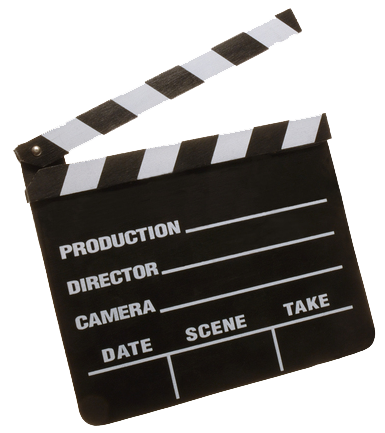 [Speaker Notes: Peninsula – children’s placements commissioning framework with Devon, Plymouth and Somerset.  LAs had different strategic approaches to 16+ when coming to end so framework not renewed, however frameworks for residential, fostering and special schools continue.
Interim – published VEAT earlier 2019 indicating intention to contract with existing peninsula providers until we could re-procure 
Lower level supported – all of which is also available  to care leavers 
Plymouth interest in 16+ only/  Torbay’s MCN work is broader and does not include the YP services.]
Torbay Current Provision
Care Leavers and LAC

Supported lodgings
Enhanced supported lodgings
Foyer
Semi independent “16+” provision (former Peninsula Framework)
Personal Assistant support
Homeless YP

Supported Lodgings 
Foyer
Personalised Housing Plan Support 
Short term grant funded targeted outreach
[Speaker Notes: NOTE Young parents service for young parents who are care leavers or homeless will be commissioned separately, and aligned to our 0-19 contract

Homeless YP have limited access to services due to historic commissioning and funding streams, and the effect of efficiency savings and budget reductions, yet can be just as vulnerable as LAC, S20.  (Some may have refused S20).  This is causing issues in our system and the homelessness “pipeline” of services that was commissioned for homeless YP has gradually eroded whilst needs have increased.  We want to address this inequity through combining relevant funding streams and referrals/access  processes to achieve better, more sustainable outcomes for YP regardless of access route.]
Issues and Challenges
[Speaker Notes: Non registered, growth in provision since Lot 4, opportunistic
Pricing significantly  variable – and some Lot 4 can be similar price to lowest priced residential homes yet not providing “care”.  Lack of scrutiny of costs and pricing, and benchmarking  (commissioners), need to be able to unpick core elements of service costs and enable improved scrutiny and hence understanding of pricing 
Analysis of suspensions in 16+accommodation undertaken by Peninsula Authorities last year showed weaknesses in understanding of safeguarding and managing risk, matching and compatibility assessment, incident management and the context on non-registered activity (ie medication administration).]
Torbay – local challenges
[Speaker Notes: Needs assessment we know that Torbay has a higher number of YP on EHCPs than comparators however this does appear to be a clear identifier of likely homelessness in cohort sampled.
Statutory threat of homelessness is 56 days however from needs assessment and experience we know that we can predict those YP that may fall into system much earlier ie through Supporting Troubled Families indicators, YOT, early help/family support and EHCPs
Move on – PRS default option not DHC – issues with deposits and rent in advance, LLs don’t want deposit bond even if will take, poor quality, not sustaining independence .]
Plymouth – current provision
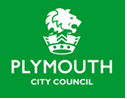 1: Complex Needs Alliance:
Includes supported lodgings, Foyer, New Start, homelessness provision, some mental health and substance misuse provision
2: Torbay/Plymouth ‘Lot 4’:
A range of supported accommodation, both in-city and in Devon and Somerset
3: Young parents supported accommodation service
4: Responsive crisis provision for young people aged 16+:
Currently out for procurement
We are interested in working with Torbay on a replacement for ‘Lot 4’, focusing on provision for our young people in care and complex care leavers
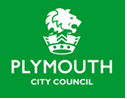 Plymouth – issues and challenges
Service and Commissioning Proposals
A whole system approach that does not rely on support and accommodation options alone
[Speaker Notes: Circles represent the different elements of Torbay’s commissioning strategy areas – framework and outreach will be commissioned jointly with Plymouth to replace the former Lot 4 on the Peninsula Framework
In Torbay as previous slide shows, care leaves have access to wider range of support /supported accomm options than homeless YP yet many homeless YP are very vulnerable.  We want to operate a Combined “pipeline” of services regardless of the route that YP have taken to our door ie LAC, S20, homeless.]
Support and Accommodation Vision
A range of accommodation and support options that will:
Work closely with residential providers to facilitate smooth step down from care
Employ skilled, trained staff with experience of working with complexity of needs and vulnerabilities, and who can deliver safe services and manage fluctuating risk 
Build links with education and training establishments to facilitate access to learning opportunities
Ensure young people learn the practical, independent living skills and knowledge they need to be able to manage their own home 
Deliver different offers - for example supported lodgings, taster/training flats, outreach support, semi independent, move on, male only
Work transparently and collaboratively with commissioners, housing and other providers to innovate to achieve outcomes
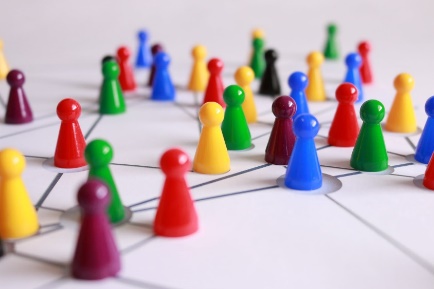 [Speaker Notes: Combining access routes to services available to both care leavers and YP who are homeless 
Link in to education and training, ensuring YP leaving services are able to work ready and therefore able to afford the things they aspire to
Closer links with residential provision to smoothen the step down process – eg taster weekends in semi independent provision, hub models where move from semi indep into more independent accommodation 
Tiered/staggered support costs –reducing as independence gained
Some male only provision specifically for more complex yng males 
Values and ethos –based on relationships rather than transactional with shared aims – working together to address blockages in the system and test/develop/create innovative solutions , breaching the silos]
Desired Outcomes
Refreshment Break
Workshop Sessions
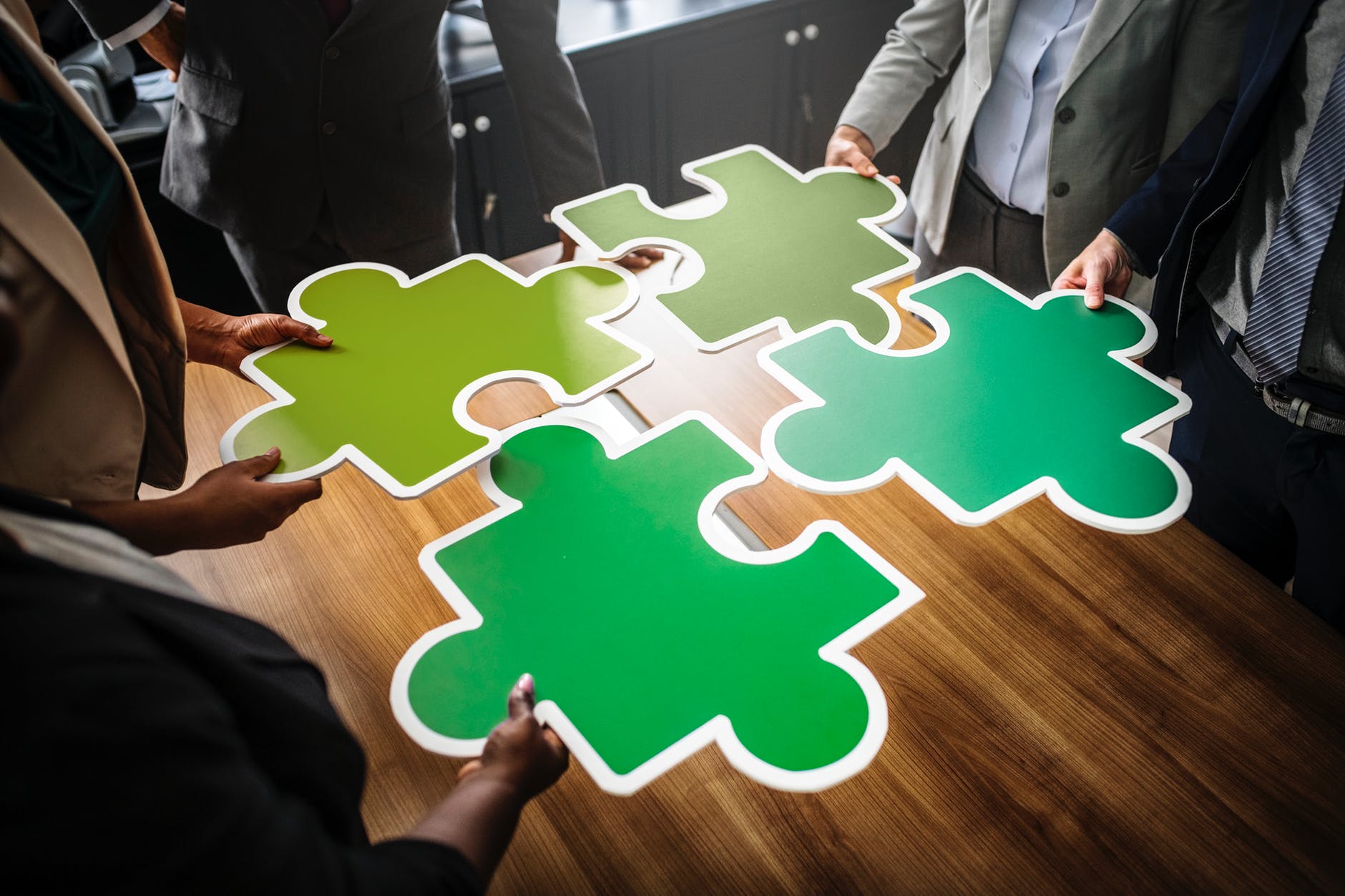 Workshop 1- Future models of service delivery:
What might a “combined pipeline” of accommodation and support look like? 
What skills or other factors are essential to achieving the outcomes we require? 
What does provision for more complex young people need to look like to be successful?
Workshop 2 - Care versus support:
How can providers manage complexity to sustain placements and build resilience in an unregistered context?
How can we better respond to crisis?
How do we enable young people to step down effectively?
 What are the challenges and how might these be overcome?
Workshop 3 - Ensuring quality
What are the key areas that should be monitored to measure performance (e.g. safeguarding; recruitment; training; staff turnover; incidents; referrals uptake)?
How can commissioners and providers work together to develop and ensure service provision is safe and of good quality (bearing in mind it is unregistered)?
What might this look like?
Summary and Close
Feedback and presentation will be circulated
Co-production with YP happening
Market event early Sept
Full Council 26th September for final approval 
Framework Tender issue early October 
Framework start early March 2020
Call off block contracts April/May 2020